Il processo Snowmass
G. Bisoffi, Incontro di INFN-Acceleratori del 16 marzo 2021
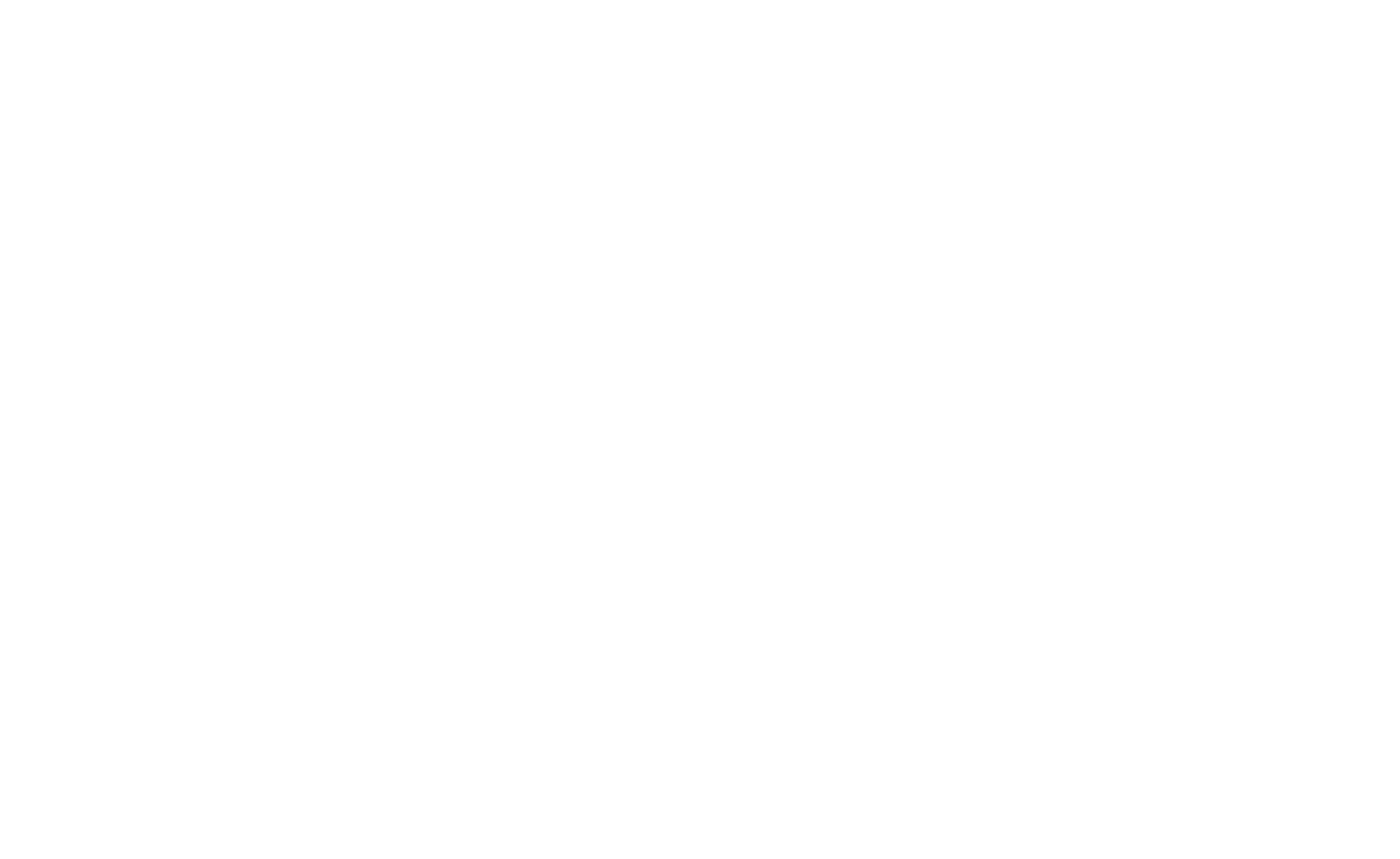 Snowmass e la ESPP
L’INFN, pur fortemente legato alla ESPP Strategy, approvata a giugno 2020, ha notevoli sinergie con il corrispondente processo US che prende il nome dalla località sciistica Snowmass (Co, USA): organizzato dalla APS, è uno studio scientifico dell’intera comunità legata alla PP.  Riferisce tramite il P5 (Particle Physics Project Prioritization Panel), a titolo consultivo, al DOE e alla NSF per costruire un piano strategico per il prossimo decennio, nel contesto di una visione a 20 anni.
“We aim for everyone's voice to be heard. Your contributions and participation are critical for the success of Snowmass and they will naturally occur as part of one or more working groups directed by the conveners.”
Dal preambolo della ESPP Strategy:
In the coming decade, the LHC, including its high-luminosity upgrade, will remain the world’s primary tool for exploring the high-energy frontier. Given the unique nature of the Higgs boson, there are compelling scientific arguments for a new electron-positron collider operating as a “Higgs factory”. Such a collider would produce copious Higgs bosons in a very clean environment, would make dramatic progress in mapping the diverse interactions of the Higgs boson with other particles and would form an essential part of a research programme that includes exploration of the flavour puzzle and the neutrino sector.
The exploration of significantly higher energies than the LHC will make it possible to study the production of Higgs boson pairs and thus to explore the particle’s interaction with itself, which is key to understanding the fabric of the universe. Further, through the exploration of a new realm of energies, discoveries will be made and the answers to existing mysteries, such as the nature of dark matter, may be found. The particle physics community is ready to take the next step towards even higher energies and smaller scales. The vision is to prepare a Higgs factory, followed by a future hadron collider with sensitivity to energy scales an order of magnitude higher than those of the LHC, while addressing the associated technical and environmental challenges.
https://snowmass21.org/start
https://home.cern/sites/home.web.cern.ch/files/2020-06/2020%20Update%20European%20Strategy.pdf
Snowmass - @ INFN-Acceleratori – 16 marzo 2021
2
Le Frontiere di Snowmass
Energy Frontier (EF) 
Neutrino Physics Frontier (NF) 
Rare Processes and Precision Measurements (RF)
Cosmic Frontier (CF) 
Theory Frontier (TF) 
Accelerator Science and Technology Frontier (AF)
Instrumentation Frontier (IF)
Computational Frontier (CompF)
Underground Facilities and Infrastructure (UF)
Community Engagement Frontier (CEF)
Snowmass - @ INFN-Acceleratori – 16 marzo 2021
3
La Frontiera degli Acceleratori (AF): suddivisione, e compito complessivo
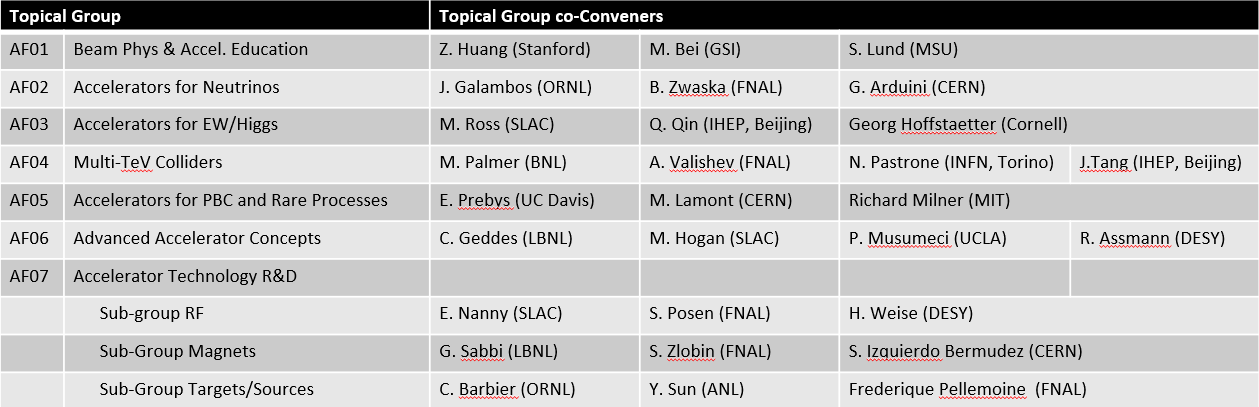 Un processo inclusivo:
Il processo Snowmass, e AF-Acceleratori in particolare, è guidato da scienziati US, ma con co-convener dalle altre regioni del mondo.
Domande rivolte alla Accelerator Science and Technology Frontier (AF):
Cosa è necessario per far progredire la fisica?
Cosa è attualmente disponibile (stato dell'arte) in tutto il mondo?
Quali nuovi acceleratori potrebbero essere disponibili nel prossimo decennio (o nel prossimo decennio successivo)?
Quale ricerca e sviluppo consentirebbe queste opportunità future?
Quali sono i tempi e le scale dei costi della R&S e delle strutture di prova associate, nonché la scala dei tempi e dei costi degli acceleratori?
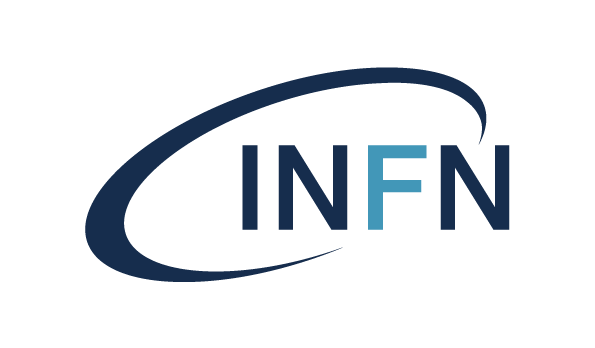 Snowmass - @ INFN-Acceleratori – 16 marzo 2021
4
Piano temporale di incontri e workshops della comunità
Snowmass Kick-off Town-Hall meeting (virtual): April 18, 2020 (during the 2020 APS April Meeting)
(Submission of LoIs within August 30, 2020)
Snowmass Planning Meeting (virtual): 4 days during the week of Oct. 5, 2020 (9am-2pm PDT, 12pm-5pm EDT)
(In-depth analysis in the various AF)
Snowmass Mid-term Assessment: during 2021 APS April Meeting (April 17-20, 2021)
Snowmass Summer Study: July 11 - 20, 2021 at UW Seattle
Aggiornato in dicembre 2020 (+1 anno), 
vedi ultime slides
Snowmass - @ INFN-Acceleratori – 16 marzo 2021
5
2. INFN Position paper in support of Snowmass’21
Written by the Working Group “INFN-Accelerators” on behalf of the INFN Accelerator community, approved by the INFN Executive Board.
Contact persons:  G. Bisoffi (giovanni.bisoffi@lnl.infn.it), L. Rossi (lucio.rossi@mi.infn.it) 
INFN (Istituto Nazionale di Fisica Nucleare, Italy), with a long-standing tradition in the design, construction and operation of both lepton and hadron accelerator facilities and in the related accelerator technologies and R&D activities, expresses its deep interest in the accelerator R&D undertakings for Snowmass’21 and highlights herein the main domains, correlated with its Frontiers, where it pursues the common goal of advancing accelerator-based high energy physics.  INFN actively contributes to both the European Strategy on Particle Physics and to coordinated initiatives funded by the European Union also on accelerator R&Ds.  Hereinafter, contribution of INFN groups to R&D related to Snowmass Accelerator Frontiers is shortly outlined. Reference to specific LoI’s is given. 
Il report, distribuito alla mailing list «INFN-Acceleratori-all», copre i contributo INFN in AF1 - Beam Physics and Accelerator Education, AF3 - Accelerators for EW/Higgs, AF4 – Multi-TeV Colliders, AF6 - Advanced Accelerator Concepts, AF7 – Accelerator Technology R&D – RF, Magnets, Targets/Sources
LoI INFN: oggetto del primo incontro telematico generale 
di INFN-Acceleratori del 22 luglio 2020
Snowmass - @ INFN-Acceleratori – 16 marzo 2021
6
3. “Snowmass community planning meeting” - 5-8 ottobre 2020
Dal sito dell’incontro:
“L'obiettivo principale del Community Planning Meeting è quello di sviluppare piani e misure da intraprendere ("Snowmass Planning") tra ottobre 2020 e lo Snowmass Community meeting di luglio 2021, che porterà a un rapporto finale ad ottobre 2021.  Gli obiettivi includono:
Ispirare la comunità sul campo e incoraggiarla a impegnarsi ampiamente nel processo Snowmass
Informare la comunità sui piani di altre regioni e di campi correlati e sulle attività pianificate di Snowmass
Ascoltare la comunità
Fornire spazio ai membri in ogni settore perché possano parlare tra loro, promuovere e sviluppare nuove idee
Stabilire connessioni incrociate tra gruppi di lavoro e identificare le lacune”
Larga parte dell’incontro è stata dedicata ad approfondire il contenuto delle principali LoIs.
Snowmass - @ INFN-Acceleratori – 16 marzo 2021
7
3. Snowmass community planning meeting 5-8 ottobre 2020
Alcuni di noi hanno seguito in parte i lavori di questo virtual meeting.  Nella maggior parte di casi le attività INFN, correlate o correlabili a Snowmass, si sono già concretizzate in Letters of Interest (ma non sempre), autonome o i collaborazione con altre Istituzioni europee.
I colleghi americani si attendono, come approccio standard, che chi ha scritto una LoI sia disponinile a proseguire il confronto da qui a luglio 2021 2022 in Snowmass, e a contribuire anche con un testo più articolato della semplice LoI (white papers).  Sono ammesse eccezioni sia in aggiunta (associarsi ora ad una AF anche se non si è scritta una LoI) o in sottrazione (non voler procedere oltre la LoI).
Abbiamo inviato ad INFN-Acceleratori un documento che descrive la panoramica delle attività INFN collegate ai temi di Snowmass, con i contatti iniziali a chi ne seguirà gli sviluppi (Slides lasciate in fondo a questa presentazione come riferimento)
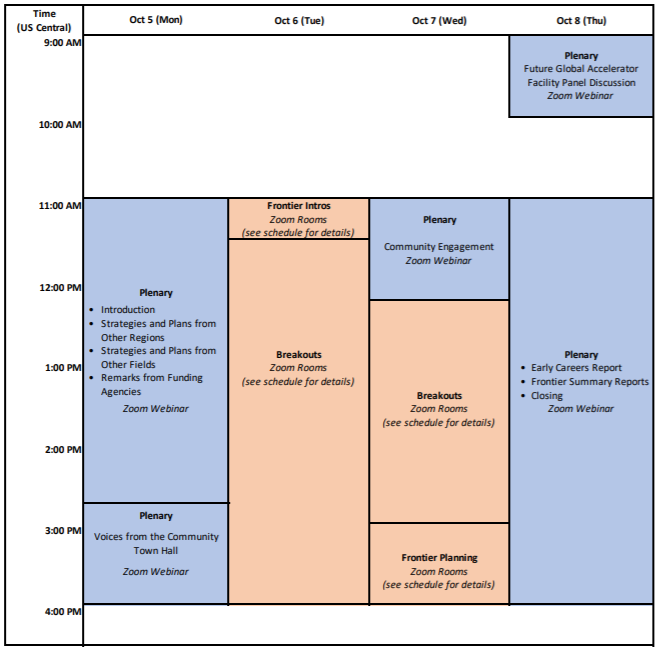 Snowmass - @ INFN-Acceleratori – 16 marzo 2021
8
4. Fase di approfondimento nelle varie Accelerator Frontiers
Si è aperta con questo incontro la fase di approfondimento delle varie Frontiers, tra qui quelle legate agli acceleratori.  Questa fase si alimenta anche delle 327 Letter of Interest (per 7 Accelerator Frontiers) ricevute, che sono uno degli spunti di riflessione/discussione principali di questo meeting di ottobre.  
Gli acceleratori come numero di lettere sono stati secondi solo alla Cosmic Frontier.  
L’approfondimento proseguirà fino a Luglio 2021 2022, dopo si scriverà il Report che dovrà essere pronto per ottobre 2021 2022.
Questo è il report che andrà al Pannello di prioritizzazione dei progetti ("P5"), allo scopo di formulare un piano di esecuzione di 10 anni (con una visione a 20 anni) entro i vincoli di finanziamento.  Sarà un documento consultivo del DOE e della NSF che sono le agenzie finanziatrici.
Snowmass - @ INFN-Acceleratori – 16 marzo 2021
9
Monthly Snowmass Newsletter - January 2021			1/2
Because of the COVID-19 pandemic, the Snowmass Report and the Community Summer Study meeting (CSS) will be delayed by one year until 2022. The overall schedule for the Snowmass process will be adjusted accordingly. After extensive consultation with our community and the frontier conveners/advisors, the Snowmass Steering Group recommends the following general guidelines for the implementation of the Snowmass delay.
High-level activities will be on hold until the end of June, 2021. These activities include Frontier-level and Topical Group-level workshops, All-conveners meetings, Advisory Group meetings and Newsletters. 
Other Topical Group and cross-frontier activities should be either paused or reduced to a significantly lower level, proceeding only as necessary to ensure scientific continuity, meet essential programmatic needs, or maintain collaborative work with other units and communities. No critical decisions will be made during the hiatus. No individuals should feel obligated to participate in these activities.
Individual, collaborative and self-organized work can continue at the discretion of the individuals involved. All paused individual or group activities will continue to receive full consideration once the Snowmass process formally resumes.
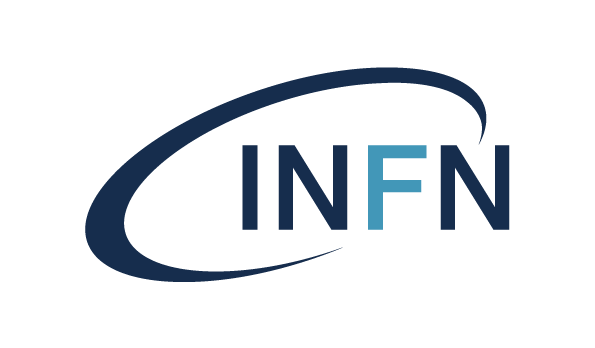 Snowmass - @ INFN-Acceleratori – 16 marzo 2021
10
Monthly Snowmass Newsletter - January 2021			2/2
White Paper submission to arXiv: no later than March 15, 2022. Late submissions and updates are likely not to be incorporated in the working group reports, but will be included in the Snowmass on-line archive documents.
Preliminary reports by the Topical Groups due: no later than May 31, 2022.
Preliminary reports by the Frontiers due: no later than June 30, 2022.
Snowmass Community Summer Study (CSS): July, 2022 at UW-Seattle.
All final reports by TGs and Frontiers due: no later than September 30, 2022.
Snowmass Book and the on-line archive documents due: October 31, 2022.
Snowmass - @ INFN-Acceleratori – 16 marzo 2021
11
Workshops di fine 2020 e inizio 2021
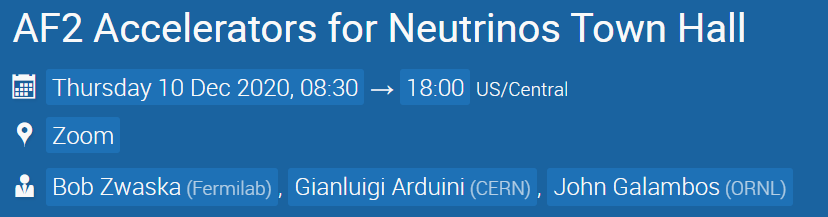 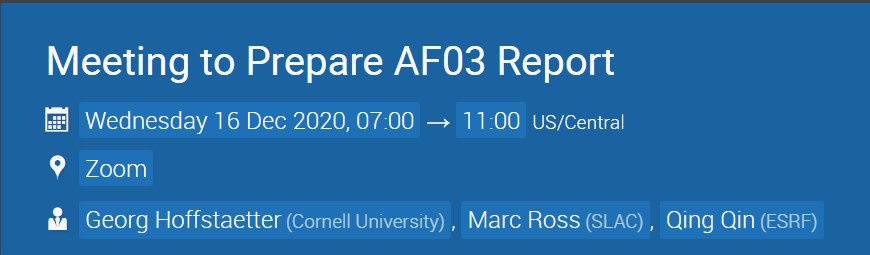 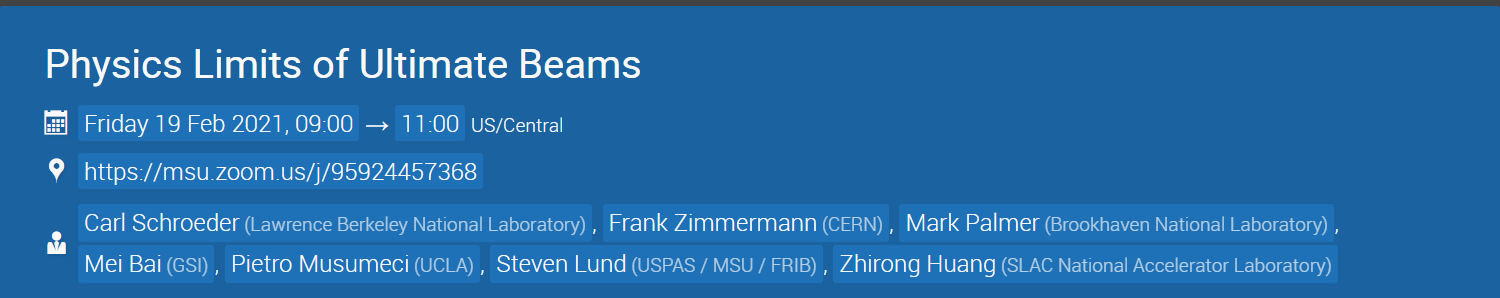 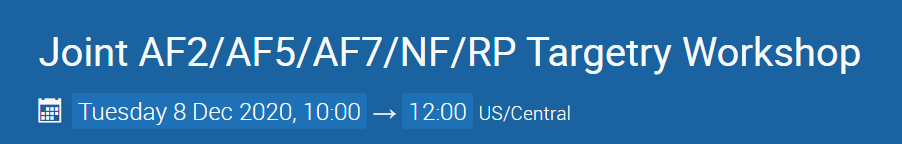 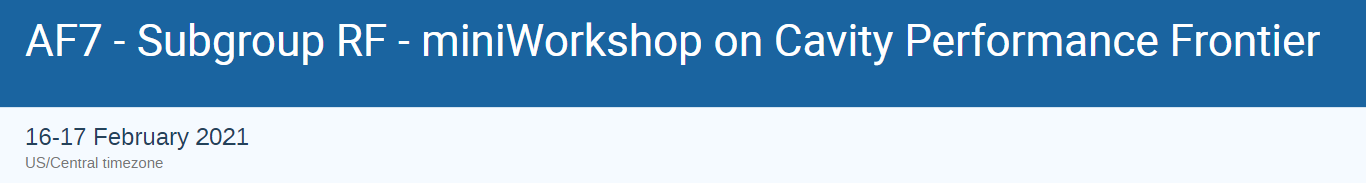 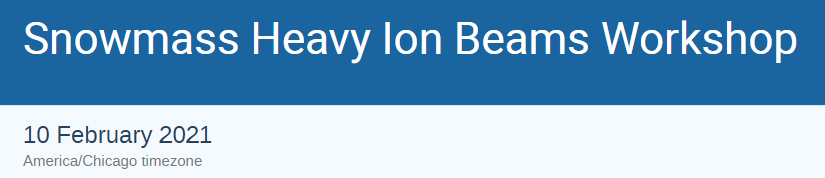 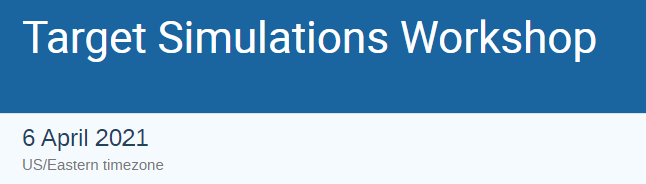 Tutti gli workshop qui:  https://indico.fnal.gov/category/1105/
Snowmass - @ INFN-Acceleratori – 16 marzo 2021
12
Conclusione
Il processo Snowmass, iniziato con il kickoff meeting di aprile 2020, proseguito con le LoI e con il «Virtual» community meeting di inizio ottobre e i primi workshops di approfondimento sui vari temi, è andato in ibernazione a motivo della pandemia in corso.
Si può ipotizzare che le LoI rimarranno quelle (avendo comunque un orizzonte temporale molto lungo) ma che potranno essere ridiscusse, se necessario, alla ripresa dei lavori di approfondimento.
INFN-Acceleratori «core-group» continuerà a fornire alla comunità (mailing list «INFN-Acceleratori-all») tutte le informazioni sugli incontri di cui viene a conoscenza, ipotizzando una ripresa a pieno regime del processo Snowmass a partire dalla tarda estate 2021.
Qui sotto in allegato nelle slides i documenti: 
LoI INFN e Snowmass Virtual Community Meeting, ottobre 2020
LoI «INFN Position paper»
Snowmass - @ INFN-Acceleratori – 16 marzo 2021
13
Virtual Community meeting and INFN – Report in slides
14
AF2-Accelerators for neutrinos (G. Bisoffi)
Gli scopi specifici di AF2 sono nelle risposte alle seguenti domande:
Quali fasci di protoni (o altro) sono necessari per soddisfare i bisogni della comunità della fisica dei neutrini?
Valutare la capacità degli acceleratori attuali o futuri di soffisfare questi requisiti, o altrimenti i miglioramenti necessari nelle facilities.
Quali R&D, facility di test, tecnologie sono necessari per realizzare questi upgrade e nuovi acceleratori?
Non sembrano esserci LoI specifiche dell’INFN in AF2.  Tuttavia, tra le varie attività che sono state prese in esame, le seguenti potrebbero prestarsi ad un nostro contributo:
Magneti per applicazioni ad alta potenza di fascio
Opzioni di upgrade di ESS con fascio H-
Linac per H- da 8 GeV.
Contatti: in INFN-Acceleratori G. Bisoffi (bisoffi@lnl.infn.it); in Snowmass G. Arduini.CERN (Gianluigi.Arduini@cern.ch).
Snowmass - @ INFN-Acceleratori – 16 marzo 2021
15
AF3-AF4: Accelerators for EW/Higgs; Multi-TeV Colliders (A. Gallo)
Le iniziative afferenti a queste AFs sono strutturate principalmente come grandi collaborazioni  attraverso le quali sono state veicolate diverse LOIs. I progetti coinvolti, tutti di dimensioni imponenti, hanno diverso grado di maturità che va dal livello TDR (ILC, CLIC, EIC), al CDR (FCC) al pre-CDR o feasibility study (mu-coll, plasma collider).
Gli interessi dell’INFN spaziano su diversi progetti come riportato nel position paper, e possono essere così riassunti:
FCC-ee (AF3):	LNF collabora agli studi su MDI (Machine Detector Interface) con relative simulazioni e sul background indotto dal fascio. Sempre LNF, attraverso un gruppo differente, si occupa del progetto del damping ring e delle linee di trasferimento. INFN-RM1 è coinvolta in studi di dinamica di bunch singolo e beam coupling impedance.
EIC (AF3):	LNF e INFN-NA sono interessati a collaborare su e-cloud mitigation, studi di SEY (Secondary Yeld Emission), studi di materiali a basso desorbimento. INFN-RM1 è interessata a studi di dinamica di bunch singolo e beam coupling impedance.
ILC (AF3):	LNL e INFN-Mi sono potenzialmente coinvolgibili in attività di studio e industrializzazione della produzione delle cavità superconduttrici su cui si basa largamente il progetto.
CLIC (AF3/AF4):	LNF è coinvolto nello sviluppo della banda-X in sinergia col progetto EUPRAXIA. La collaborazione col CERN su questo tema include l’allestimento e la messa in funzione di una stazione di test di potenza presso i LNF per strutture CLIC ed EUPRAXIA.
Snowmass - @ INFN-Acceleratori – 16 marzo 2021
16
AF3-AF4: Accelerators for EW/Higgs; Multi-TeV Colliders (A. Gallo)
MU-COLL (AF4):	INFN è stato promotore di LEMMA, un approccio alla generazione dei µ con fascio primario di positroni su targhetta alla soglia di produzione che garantisce un’emittanza inferiore dei fasci µ. Ricercatori di LNF, RM1, TO, MI, PD sono coinvolti nello studio delle criticità di questo schema per renderlo competitivo con l’attuale baseline del progetto, attualmente rappresentato da un fascio primario di protoni su targhetta.
CCC (AF4):	Compact Cold Collider è la sigla che designa lo studio di un collider basato su  tecnologia RF non superconduttiva (Cu) a temperature criogeniche dell’ordine di qualche decina di K. LNF contribuiscono a questi studi che sono baricentrati a SLAC e UCLA.
Plasma Coll. (AF4):	L’accelerazione attraverso onde indotte in plasma neutri da impulsi laser (LWFA) o da pacchetti carichi (PWFA) è la via più accreditata per il progetto di un collider con gradienti dell’ordine di 1÷10 GV/m. Il progetto EUPRAXIA in costruzione presso i LNF rappresenta la prima user facility basata su accelerazione al plasma. Questo pone l’INFN in prima linea con opportunità uniche in questo ambito.
FCC-hh (AF4):	I progetti di collider adronici del futuro, con energie dell’ordine di 100 TeV, si basano sulla possibilità di realizzare su vasta scala magneti con campi ≥16 T su gap da 50 mm, basati su tecnologia Nb3Sn o addirittura su superconduttività ad alta temperatura. In questo settore l’INFN ha solida e riconosciuta reputazione, in particolare le sezioni GE e MI, nonché una riconosciuta capacità di stimolare, supervisionare e qualificare l’industria nazionale per la realizzazione di magneti di alta tecnologia.
Contatti: in INFN-Acceleratori A. Gallo (Alessandro.Gallo@lnf.infn.it); in Snowmass N. Pastrone (nadia.pastrone@cern.ch).
Snowmass - @ INFN-Acceleratori – 16 marzo 2021
17
AF6-Advanced Accelerator Concepts (D. Mascali)
È stata presentata una Letter of Interest (LoI): “Photonic Crystal (PhC)-based Dielectric Laser Accelerator (DLA)” INFN-LNS, Catania, Italy, University of Catania, Catania, Italy University of Brescia, Brescia, INFN-LASA, Milano, Italy, INFN-LNF, Frascati, Italy, Politecnico di Milano, Milano, Italy
https://snowmass21.org/accelerator/advanced/start 
A seguito di questa LoI, Giuseppe Torrisi di LNS è stato invitato ad intervenire in due occasioni, nel corso dei meeting già svoltisi in Settembre e Ottobre, in particolare:
talk durante l’AF6 September Workshop : "Photonic Crystal (PhC)-based Dielectric Laser Accelerator" AF6 New Acceleration Concepts Workshop September- 23, 2020, https://indico.fnal.gov/event/45651/ 
talk all’AF1 Breakout Session 176 Session 3: advanced techniques and concepts durante il workshop Snowmass “Community Planning Meeting – Virtual 5-9 October 2020 alla CPM breakout session “Grand challenges of ultimate beams and ultimate high energy” Giuseppe Torrisi: Advanced acceleration concepts: DLA, https://indico.fnal.gov/event/44870/sessions/16432/#20201006 
Dopo il workshop ci sarà una valutazione dei progetti “Advanced Accelerator Concepts,” e saranno chiesti dei contributi a un white paper. 
Contatti: in INFN-Acceleratori D. Mascali (davidmascali@lns.infn.it); in Snowmass P. Musumeci (musumeci@physics.ucla.edu).
Snowmass - @ INFN-Acceleratori – 16 marzo 2021
18
AF7-Targets/Sources (D. Mascali)
Su questo tema – variegato per topics, tecnologie, attività di R&D, ecc. – sono stati definiti una serie di workshop specifici su argomenti omogenei, la cui programmazione puntuale (date, modalità, ecc.) è in fase di definizione. Di particolare interesse per l’expertise ed il know-how di LNS i meeting seguenti:
Workshop on High Brightness / High Average Current Electron Sources [Topics: Cathodes, Guns, Injectors)
Workshop on High Intensity Ion Sources [Topics: Electron Cyclotron Resonance Ion Sources(ECRISs); Electron Beam Ion Source (EBIS)]
Workshop on High Intensity Positron/Proton/Muon Sources/H- [Topics:Positron sources for e+e-/ μ+μ- collider projects (ILC, CLIC, SuperKEKB, FCC-ee, LEMMA, etc.), Photons→Protons; Positron→ Muons (e.g. LEMMA); Protons→Muon (MAP Muon source for MCC); H]
Sul Workshop n.2 D. Mascali è in contatto con il Chair, Daniel Xie di LNBL, il quale lo ha informato che stanno lavorando sulla pianificazione degli incontri e che anche su questo tema verrà elaborato un White Paper per un long-range-plan. Verremo aggiornati sulle date e le modalità di svolgimento, i goal specifici, ecc.
Contatti: in INFN-Acceleratori D. Mascali (davidmascali@lns.infn.it); in Snowmass P. Musumeci (musumeci@physics.ucla.edu).
Snowmass - @ INFN-Acceleratori – 16 marzo 2021
19
AF7-RF (G. Bisoffi)
In questo settore è stata fatta una buona analisi dei settori di ricerca che saranno oggetto di approfondimento.  Si elencano qui nel seguito, all’interno delle categorie che i conveners hanno individuato, quelle individuate come più attinenti alle attività dell’IFN nelle sue varie sedi.
Cat.1- Cavity Performance Frontier
Materiali innovativi e trattamenti di superficie per applicazioni SRF
Tecnologia SRF di prossima generazione basata su tecnologie di film sottili avanzati sia per le frontiere della scienza sia per le applicazioni degli acceleratori.
Cat.2-RF Sources and Auxiliaries
Cat.3-progettazione e modellizzazione innovative
Fasci brillanti di elettroni e positroni e pacchetti di elettroni ad alta carica
Cannoni SRF di alta corrente e alta brillanza
Cat.4-Facilities ed Upgrades
Position paper INFN per Snowmass’21 (viene menzionato qui!)
LEMMA: una sorgente di muoni generata da positroni per un muon collider
L’acceleratore dell’International Linear Collider
Cat.5-Industrial RF Accelerators
Una BNCT basata su acceleratori
Contatti: in INFN-Acceleratori G. Bisoffi (bisoffi@lnl.infn.it); in Snowmass E.A. Nanni (nanni@slac.stanford.edu).
Snowmass - @ INFN-Acceleratori – 16 marzo 2021
20
AF7-Magnets (P. Fabbricatore)
AF7- Magneti ha ricevuto 50 LoI. Circa una trentina con programmi di R&D di carattere generale di cui quattro inerenti  sviluppi  in USA, Europa (CERN), Giappone e China. Le restanti sono invece legate a particolari progetti che vanno da future macchine adroniche a muon collider fino a solenoidi per detector. L’INFN (Sezioni di Genova, Milano e Napoli) hanno presentato una proposta di sviluppo di magneti per le future macchine acceleratrici, principalmente magneti ad alto campo  e fast cycled. LNF partecipa ad una LoI su ondulatori superconduttivi avanzati.
Successivamente alle LoI vi è stata una discussione sugli step successivi. Tutti quelli che hanno presentato una LoI sono invitati a continuare verso l'elaborazione di un White Paper. I vari WPs, da presentare entro Luglio 2021, saranno poi organizzati in un unico documento. Tra ora e la presentazione dei WPs ci saranno altri meetings e probabilmente un workshop. Da notare che non ci sono restrizioni sugli argomenti da presentare. C'è molta libertà nel senso che lo scopo è ascoltare la voce di tutti per capire dove si pensa o si vuole andare. Come INFN occorre decidere e far presente entro fine anno se si intende o meno scrivere un WP sulla base della LoI presentata. La comunità dei laboratori INFN che lavorano sui magneti supercoduttori rileva che i progetti futuri sui magneti innovativi vanno ad intersecarsi fortemente con i progetti del CERN. Esistono già delle collaborazioni in atto come quella dello sviluppo di un modello di magnete ad alto campo con il coinvolgimento dell’industria.  Data questa situazione e considerando che questi progetti richiedono un ampio ventaglio di expertise, che in  parte non è presente nell’INFN, si ritiene di non dover presentare un WP sulla base della LoI, ma di integrare le attività future con quelle più generali del CERN. Si proporrà quindi al CERN di elaborare insieme un White Paper, che contenga quanto già evidenziato nella LoI.
Contatti: in INFN-Acceleratori P. Fabbricatore (pasquale.fabbricatore@ge.infn.it); in Snowmass G. Sabbi (GLSabbi@lbl.gov)
Snowmass - @ INFN-Acceleratori – 16 marzo 2021
21
INFN – Position paper in slides
22
INFN – AF1, AF3
AF1 - Beam Physics and Accelerator Education.  Electron beam dynamics, theoretical and experimental studies on impedance, e-cloud effects and dynamical (cryogenic) vacuum [1,2,3] are central to the contribution of INFN groups at LNF (Laboratori Nazionali di Frascati), Napoli and Roma1 to HL-LHC, FCC-ee and CLIC projects: in particular, comparative study of electron and photon stimulated desorption in cryogenic environment and impact of new materials and metamaterials on impedance and e-cloud related issues. Other Beam Physics studies or experiments are included in the accelerator Projects and reported in the following Afs.
AF3 - Accelerators for EW/Higgs (and AF1, AF4, AF7-RF).  Studies on the FCC-ee machine detector interface, background in the detector and injection system (damping ring and transfer lines) are being performed at LNF.  Room temperature X-band technology (12 GHz) is the baseline technology for both EU-H2020 XLS-CompactLight and EuPRAXIA [4] projects, to drive a FEL with a compact RF linac (XLS) or with a plasma module (Eupraxia).  The EuPRAXIA International Consortium of Eupraxia is applying to become a facility of the ESFRI Roadmap. INFN is deeply involved in both projects (for EuPRAXIA, see AF6). A new high power X-band RF stand, to test and condition CLIC and EuPRAXIA accelerating sections, is being commissioned at LNF in the frame of a collaboration between INFN and CERN.  Developments on SRF cavities, in view and beyond of ILC project, in full Nb and novel materials, with strong involvement of industrial partners for cost optimization, are vigorously pursued at LNL (Laboratori Nazionali di Legnaro) and INFN-Milano.
Snowmass - @ INFN-Acceleratori – 16 marzo 2021
23
INFN – AF4, AF6
AF4 – Multi-TeV Colliders (and AF1).  A muon collider low-transverse-emittance source from a 45 GeV e+ beam annihilating with e- on a target close to threshold for pair creation (INFN-LEMMA[5]) is the option proposed by INFN as a Muon Collider source (see specific LoI’s […, …] on LEMMA general concept and R&D, and on the e+ source). INFN teams investigate critical beam physics and design aspects of beams of e+ and m+/- from the source to the interaction regions, as well as design of pulsed magnets for the muon chain. INFN participates in the International Muon Collider Collaboration, which is being set up under  CERN leadership . INFN is leading a specific strategy network on muon colliders within the H2020 IFAST project (submitted to EU).
AF6 - Advanced Accelerator Concepts (and AF1, AF4).  Novel particle acceleration techniques are actively pursued by several INFN groups in the frame of international collaborations. Acceleration based on particle driven and laser driven wake-fields in neutral plasmas is the most promising way towards compact lepton linear colliders with accelerating gradients exceeding 10 GV/m. Within the European collaboration EuPRAXIA, LNF is the site for the EuPRAXIA particle driven facility (see also AF3), hosting the Eupraxia@Sparc_Lab, the first user facility based on PWFA plasma acceleration aimed at driving a FEL in the soft X-rays wavelength. Beam physics studies to achieve the required high brightness beams and control the plasma acceleration process are critical for  preserving beam quality and ensuring reproducibility (synergic with an R&D program for a future collider, AF4). A dedicated LoI is submitted to Snowmass’21.  Production and acceleration of proton beams from high power lasers, illuminating metallic targets (TNSA), is being addressed mainly in INFN-Milano, LNS (Laboratori Nazionali del Sud, Catania, responsible for the diagnostic section of the ELIMAIA beamlines at ELI-Beamlines in Prague) and LNF. LNS and INFN-Milano are collaborating on the construction, at LNS, of the facility I-LUCE  based on a high-power, short-duration (30J, 30fs) laser for ion acceleration and ion-plasma interaction studies. A strategy network within the H2020 I-FAST project, with the participation of LNF and INFN-Milano, addresses laser drivers for plasma accelerators.
Beyond electron/ion plasma-based acceleration, INFN is also investigating miniaturized accelerating structures for sub-relativistic and relativistic particle acceleration aiming at gradients of the order of 1 GV/m, far beyond the present state-of-the-art of conventional RF structures. Dielectric structures based on hollow-core photonic crystal waveguides are actively investigated at LNS, INFN-Milano and LNF, and proposed in a dedicated LoI to Snowmass’21.
Snowmass - @ INFN-Acceleratori – 16 marzo 2021
24
INFN – AF7 RF, Magnets
AF7 – Accelerator Technology R&D - RF.   INFN has played a pivotal role for SRF high gradient resonators and cryostats, being at the origin of the optimized design of 9-cell elliptical cavities and 8-cavity cryo-modules, baseline of the high energy SC linacs of the TESLA/ILC studies (TTF/FLASH, X-FEL projects).  INFN-Milano has an established experience in coordinating and promoting qualified industrial large-scale production of SC cavities and cryomodules (frequencies 400 MHz, 1,3 and 3.9 GHz), the more recent ones for the XFEL and the ESS projects.  LNL is developing promising new forming techniques (seamless elliptical resonators by mechanical spinning [6]), as well as improving the Nb3Sn construction technology [7] and further advancing the Nb/Cu sputtering technique [8]. These activities may have relevant impact in AF3 and AF4, being fully synergic, for instance, with the ILC programme.  
INFN LNF and Roma1 units are also involved in a collaboration program led by UCLA and SLAC on cryogenic normal-conducting Cu structures, to reduce the breakdown probability and allow operational gradients well beyond 100 MV/m [9]. This technology is being proposed as an alternative baseline for a normal-conducting Linear Collider beyond 1 TeV.
AF7 – Accelerator Technology R&D - Magnets.  The target energy of  ≈ 100 TeV envisaged for future hadrons colliders relies mainly on the capability of building large scale dipole magnets rated to ≥ 16 T magnetic field in a 50 mm bore, based on the Nb3Sn technology or, possibly, on HTS. INFN Genova and Milano groups have a recognized expertise in magnet design and construction, from the critical contributions to the early R&D on LHC superconducting dipoles, construction of the SC coils for the two main LHC detectors (ATLAS and CMS) and strong participation to HiLumi LHC SC magnet construction. INFN has also a well-established relationship with the national industry for R&D and large scale magnet  production. A dedicated LoI has been requested to the INFN magnet groups for magnet technological development, recognizing the leadership in  cos-theta layout design with bladder and key process. Recently a new project, co-funded by CERN and INFN, has started, aimed at the construction of a very high field single aperture short model. Named Falcon_D, it includes the development of the necessary new technologies, involving industry in this early R&D  stage. In parallel, developments of HTS magnet started, aiming to put the basis of this technology for further increase of the magnetic field for accelerators, beyond 16T. INFN is also involved in designing the pulsed magnets of the accelerator chain of the Muon-C, in the frame of the MC International Collaboration, levering the experience gained with the FAIR SIS300 dipole prototype and the just started activity on pulsed magnets for hadron-therapy.
Snowmass - @ INFN-Acceleratori – 16 marzo 2021
25
INFN – AF7 Targets, Sources
AF7 – Accelerator Technology R&D - Targets/Sources (and AF1).  State-of-the-art microwave-discharge high current sources of monocharged ions (H+, H2+, D+, He+, …) are being developed at LNS, featuring high reliability and low emittance (e.g. 100 mA,  0.2 p mm mrad at 75 keV is the one built and commissioned for the ESS ) and implementing also advanced beam diagnostics tools (optical emission spectroscopy). These diagnostics are also valuable for further development of plasma-based heavy ion sources. LNS and LNL are developing joint R&D, aimed at connecting plasma and ion source parameters, including emittance and shape of the beam. 
A CDR on the first research infrastructure based on an optimized source for ultrafast spectroscopy and conceived for multi-disciplinary matter studies is being written by INFN-Milano and University of Milano (MARIX project). It is a forefront X-ray source based on an original cutting-edge system of combined electron accelerators. It enables generation of X-rays over a large photon energy domain by exploiting two different physics mechanisms, FEL and ICS (Inverse Compton Scattering).  FEL generated X-ray beams will feature extremely short pulses (<10-14s) with ultra-high brilliance, at a 1 MHz rep rate and 0.2÷8 keV energy. The novelty of this proposal is presented by its unique and unprecedented layout blending energy recovery Linacs (ERL) with arc compressors and recirculated acceleration. An R&D demonstrator (BriXSino) is being proposed.  INFN Milano is also a scientific leader in the field of high rep-rate photocathodes.
Snowmass - @ INFN-Acceleratori – 16 marzo 2021
26